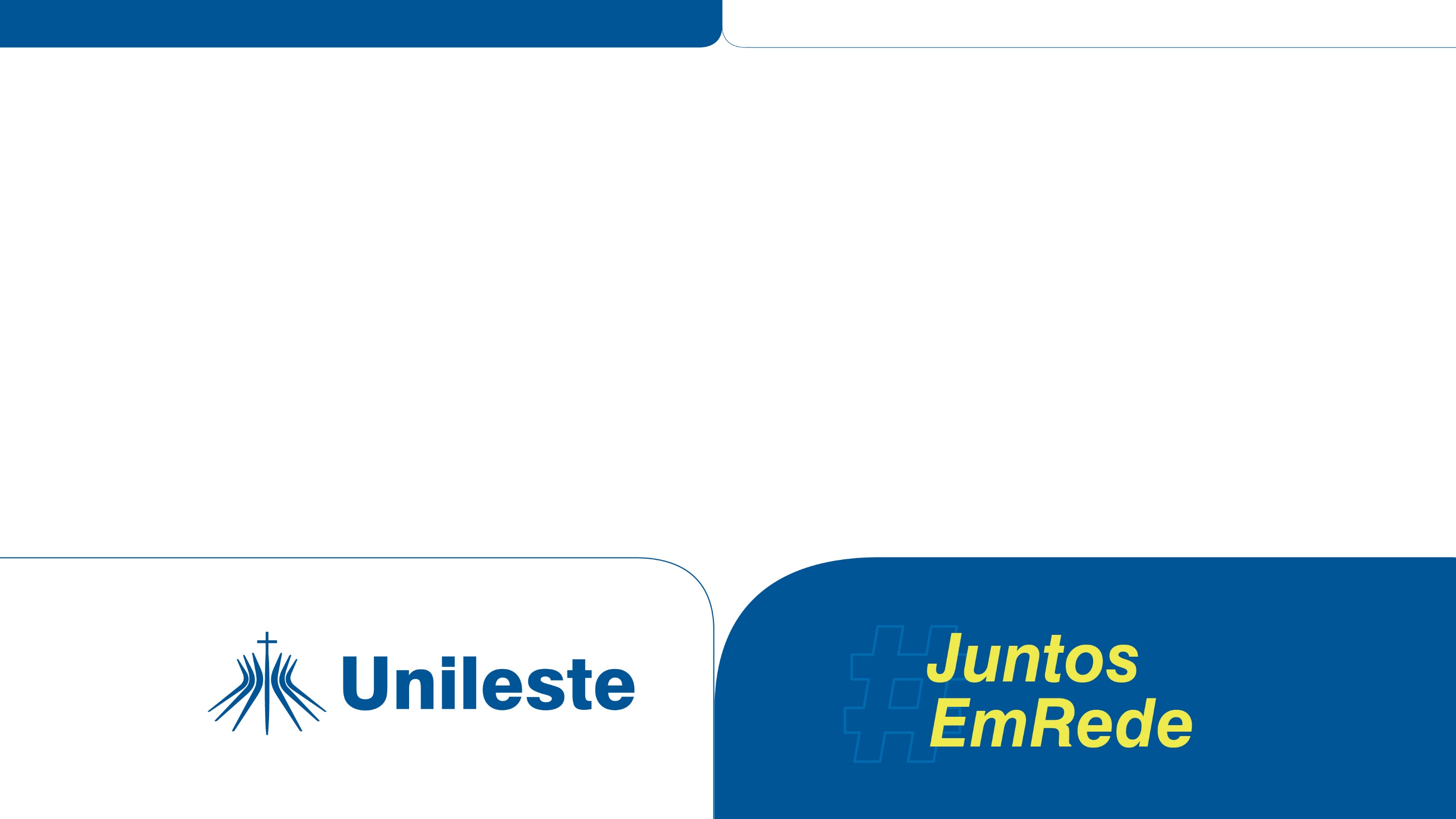 Boas práticas em avaliação daaprendizagem
Uma experiência em cursos de engenharia
Prof. Dr. Fabricio Moura Dias
fabricio.dias@p.unileste.edu.br
Covid 19 - Aulas remotasE agora? Como avaliar?
Atividades avaliativas
Planejamento.
Análise de modelo tradicional e de modelos EaD – referências.
Análise de perfil da turma.
Contexto social – acessos a internet – flexibilização.
Definição de instrumentos de avaliação.
Adaptação à nova realidade.
Aplicação da avaliação.
E a cola? (engajamento).
E a correção? (não impressa).
E o feedback? (autonomia do estudante).
Planejamento das Aulas
Curso: Engenharias.
Disciplina: Estatística e Probabilidade.
- Utilização de TI.- Metodologias Ativas	- Sala de aula invertida.	- ABP ou PBL.
Planejamento das Atividades Avaliativas
Avaliação formativa: Permite o acompanhamento, devendo ser realizada durante todo o período letivo, com o intuito de verificar se os estudantes estão alcançando os objetivos propostos pela disciplina.

Avaliação projeto “Coleta e tratamento de dados de empresas da RMVA” -  desenvolvido ao longo do semestre.
Avaliação em tempos remotos – objeto desta apresentação.
Uma experiência em cursos de engenharia
Disciplina: Estatística e Probabilidade.

Conteúdo: Estatística Descritiva.

Competência e Habilidade: Avaliar estatisticamente um conjunto de dados. Descrever e sumarizar um conjunto de dados.

Resultados de Aprendizagem: Tratamento de dados para elaboração de projetos de engenharia.
Taxonomia de Bloom: Comparar (4), Propor (5) e Avaliar (6).
Uma experiência em cursos de engenharia
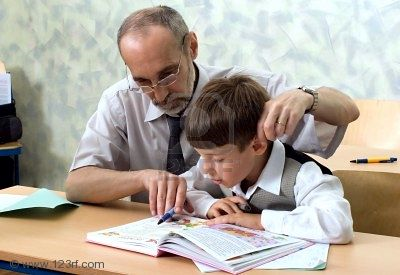 Uma experiência em cursos de engenhariasEngajamento
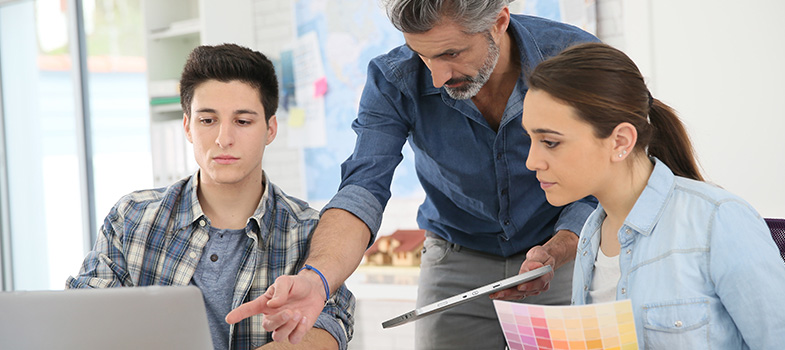 Engajamento
Uma experiência em cursos de engenharia
Exemplo: 
Na tabela são apresentados dados de um produto de uma Empresa X. 
Elaborar e apresentar a estatística descritiva para estes dados.
Fonte: Empresa X (2020)
Uma experiência em cursos de engenharia
Feedback - Check List
Uma experiência em cursos de engenharia
Tabela de resultados e organização da informação (template) em aula

Exemplo: 1. Representação gráfica
Dos tipos de gráficos apresentados em sala de aula (slides e capítulo 5) escolher 1 tipo e elaborar o gráfico (pode ser feito no Excel e colado na prova).
Gráfico – Faixa salarial para os funcionários de uma empresa.
Uma experiência em cursos de engenharia
Feedback - resposta
Postagem da avaliação resolvida, com discussão e análises.
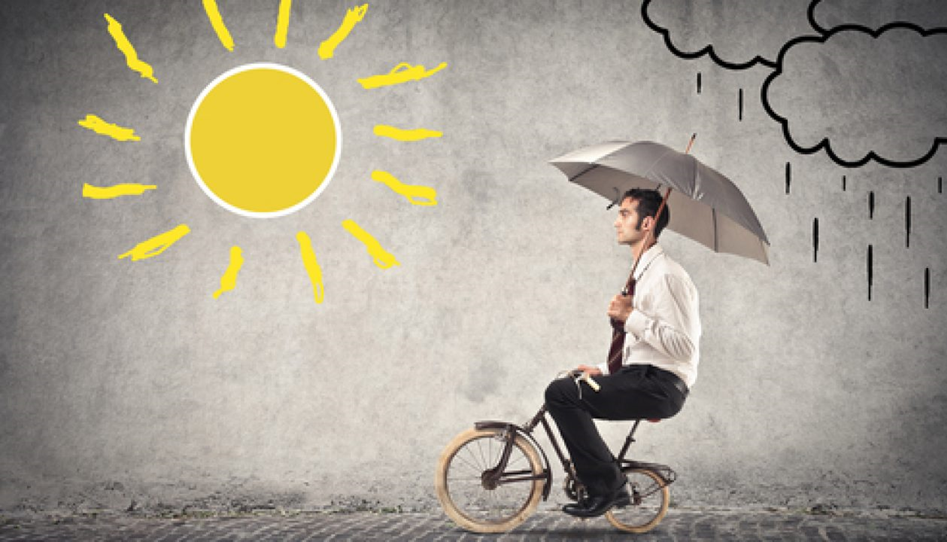 Otimismo
Principais Referências
Lima, R. M., Carvalho, D., Flores, M. A., & van Hattum-Janssen, N. (2007). A case study on project led education in engineering: students' and teachers' perceptions. European Journal of Engineering Education, 32(3), 337 - 347.

Sambell, K., McDowell, L. and Montgomery, C. (2012) Assessment for Learning in Higher Education Abingdon, Routledge.

Figari, G. (1996). Avaliar, que Referencial?. Porto: Porto Editora.

Seger, M., & Dochy, F. (2001). New Assessment Forms in Problem based Learning: The value-added of the students' perspective. Studies in Higher Education, 26(3), 327-343.